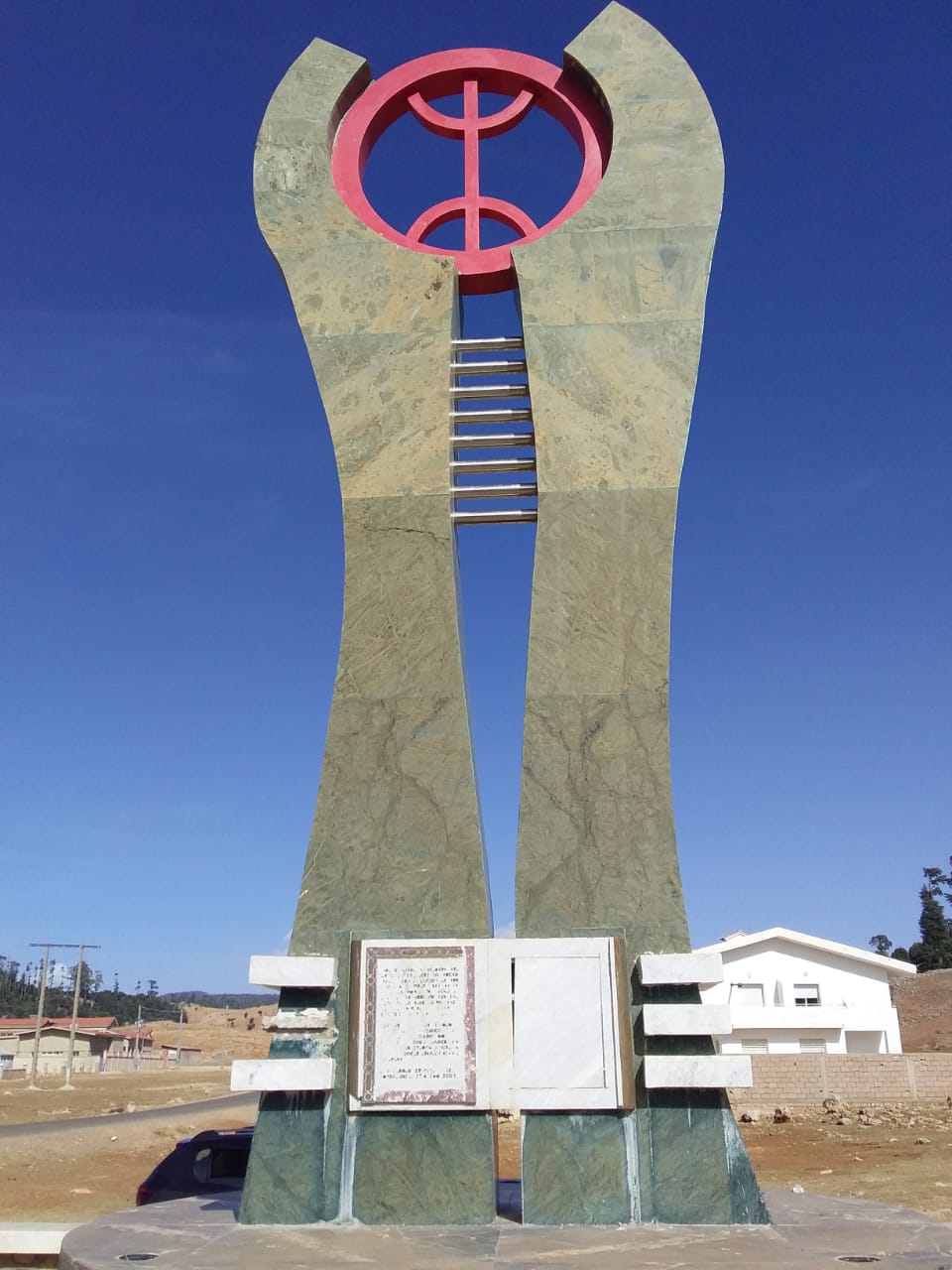 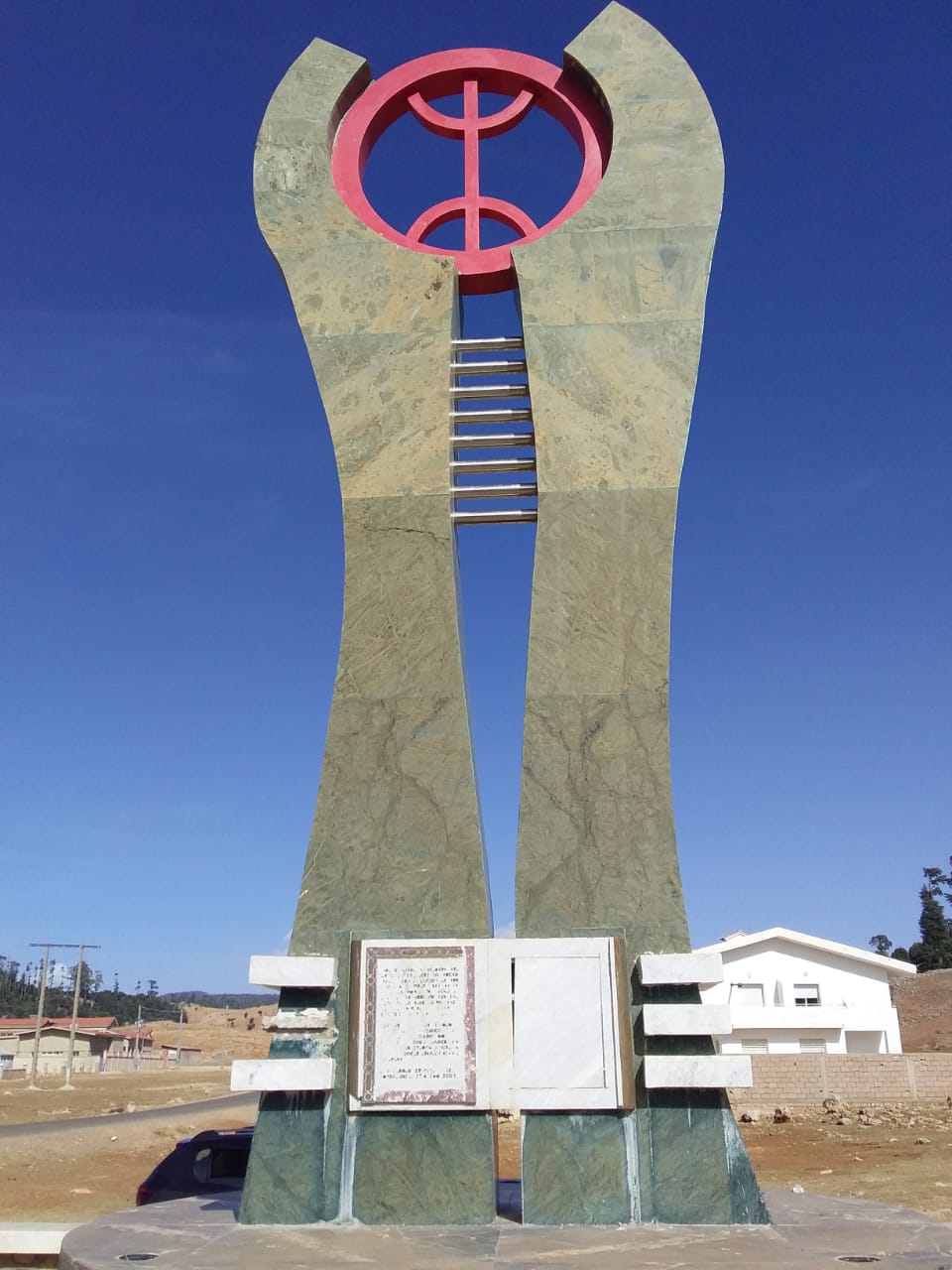 1
Faculté Pluridisciplinaire de NadorFilière: études amazighesSemestre: 1prof: saddouki mohammed
Introduction 
     à la linguistique générale
2
Descriptif du cours
Objectifs du cours
Contenu du cours 
Bibliographie
3
Objectifs du cours
Initier l’étudiant aux sciences du langage et en particulier aux fondements théoriques et méthodologique de la linguistique et ses domaines; 
L’amener à bien opérer la distinction entre les branches de la linguistique;
Le munir d’une base de données de concepts relevant des domaines de la linguistique;
Comprendre le fonctionnement du langage et la linguistique de l’énonciation.
4
Contenu du cours
Introduction
  - histoire de la linguistique;  
   -  de la grammaire comparée à la linguistique
   -  F. de Saussure
5
Contenu du cours
I) Définition de la linguistique
II) Les disciplines de la linguistique
 III) Domaines de la linguistiques
 IV) Branches de la linguistique
 V) Objet de la linguistique
 VI) Dichotomies saussuriennes
VII) Théories du signe
VIII) Communication, signification
          et  fonctions du langage 
IX) Langue, système, familles
X) Catégories linguistiques:
        généralités
6
Bibliographie
Baylon, Christian et Fabre, Paul (1995). Initiation à la linguistique. Paris ,Nathan.
Benveniste, Emile (1966) Problèmes de linguistique générale. Paris :Gallimard.
Chomsky, Noam (1971) Aspects de la théorie syntaxique. Seuil.
Dubois, Jean et al. (1994) Dictionnaire de linguistique et des sciences du langage. Paris : Larousse.
Jakobson, Roman (1963) Essais de linguistique générale : Les fondations du langage. Paris : Les Editions de Minuit.
Martinet, André (1974) Éléments de linguistique générale. Paris : A. Colin.
Mounin, Georges (2004) Dictionnaire de la linguistique. éd. PUF.
7
Introduction
De la grammaire à la linguistique
   La linguistique est passée par trois étapes:
1)  Grammaire 
       Fondée par les grecs, la grammaire est une discipline de la logique. En ce sens, elle est normative.
2)   Philologie 
      Elle s’occupe de la langue et de l’histoire des littératures. Elle fait de la critique une base méthodique; interpréter et commenter les textes de différentes époques, déchiffrer et réécrire les inscriptions d’une langue morte ou obscure.
8
3)  Grammaire comparée 
   Elle vise de comparer les langues afin d’expliquer les formes des unes des autres. Ainsi, elle étudie les points communs et divergents entre les langues sans pour autant les expliquer, d’où la naissance de la linguistique.
9
Introduction
Qu’est ce que la linguistique?
10
Définition de la linguistique
La linguistique est définie comme science du langage.  
   Il est à noter que la linguistique générale (science ou étude scientifique du langage) se diffère de celle de l’étude des langues particulières. 
Dubois (2002) affirme qu’:
 « on s’accorde généralement à reconnaître que le statut de la linguistique comme étude scientifique du langage est assuré par la publication en 1916 du Cours de linguistique générale de De Saussure qui a fixé son objet à la langue ».
11
Par ailleurs, selon Georges Mounin (2004 ), la linguistique est:
    « Science du langage, c’est-à-dire étude objective, descriptive et explicative de la structure, du fonctionnement (linguistique synchronique) et de l’évolution dans le temps (linguistique diachronique) des langues naturelles humaines. S’oppose ainsi à la grammaire (descriptive et normative) et la philosophie du langage (hypothèses métaphysique, biologiques, psychologiques, esthétiques sur l’origine, le fonctionnement, la signification anthropologiques possibles du langage). »
    Ainsi, la linguistique est une discipline scientifique d’intervention de plusieurs domaines et de descriptions du fonctionnement des manifestations du langage humain.
12
Les disciplines de la Linguistique
Linguistique contrastive et historique
    (Mise en rapport de différentes langues à travers le temps)
Linguistique historique ou diachronique
    (Etude de l’évolution d’une même langue à travers le temps)
Linguistique synchronique
     (Etude d’une langue à un moment donné de son histoire)
Linguistique contrastive
      (Mise en rapport de différentes langues existant à une même époque)
13
les disciplines de la Linguistique
linguistique appliquée 
    étude de certaines questions mettant en jeu le langage (la didactique des langues, la traduction, etc)
linguistique fondamentale
     acquisition de savoirs en matière des langues
linguistique générale
     étude du fonctionnement des langues
 linguistique amazighe
     étude du fonctionnement de la langue amazighe
14
Domaines de la linguistique
Phonétique
   étude du son (phone)
 Phonologie
    étude et du son et du sens
Morphologie
    étude des formes des expressions
Syntaxe
     étude de la combinaison entres les constituants de la phrase
 Sémantique
    étude du sens/signification des énoncés
15
Branches de la linguistique
En plus des cinq domaines cités supra, nous rajoutons:
Lexicologie
   étude du lexique et du vocabulaire
Lexicographie
   étude des dictionnaires et leur confections
Pragmatique
  études des actes de parole en contexte
Sémiotique/sémiologie
   étude des signes (tout est signe)
Stylistique 
    étude des procédés du discours dans leur contexte ;
16
Objet de la linguistique
Chaque science a un objet d’étude. Quel est, donc, l’objet d’étude de la linguistique?
Le point de vue crée l’objet
Deux principes:
     1- principe d’immanence
     2- principe de pertinence 
 Dans le CLG p25, Saussure déclare que : ≪ le langage est multiforme et hétéroclite, à cheval sur plusieurs domaines à la fois physique, physiologique et psychique, il appartient au domaine individuel et au domaine social ≫ .
 Il ressort que le langage a deux formes: langue et parole.
 D’où la langue est l’unique et véritable objet de la linguistique, envisagée en elle-même et pour elle-même.
17
Dichotomies saussuriennes
D’abord qu’est-ce que le langage ?
-Le langage est l’aptitude symbolique que l’homme possède pour communiquer. 
-Il est constitué de la langue et de la parole.
-Le langage humain et la double articulation:

La première articulation est constituée par les unités significatives (unités lexicales et grammaticales) (monèmes).
   -A l’intérieur des monèmes (morphologie), on distingue deux catégories:
    1)    les lexèmes qui font une classe ouverte,
     2)    les morphèmes qui relèvent de la grammaire,
            ils  constituent une classe fermée.
18
La seconde articulation est formée par les unités distinctives dépourvues de sens:
   -   les phonèmes (phonologie)  -proprement dit- qui sont des unités de la première articulation,
   -    Ils permettent de constituer les monèmes
    - Ces unités  (les phonèmes) forment la deuxième articulation.
19
Dichotomies saussuriennes
a) Langue # parole 
    social / individuel
    -un produit social de la faculté langage (un ensemble de conventions nécessaires adoptées par le corps social (société)),
    -la langue est la partie sociale du langage et est extérieure à l'individu,
    -la langue est un contrat entre les membres de la communauté,
     - la langue est l’ensemble de règles communes à tous les membres.
20
b) Système / manifestation du système
   - La langue a travers cette opposition est le volet virtuel du système
   - La parole est sa réalisation. 
   - La langue est le système et la parole est l'exécution du système.
 c)  Homogène/ Hétérogène
    - La langue est un phénomène social homogène, envisagée comme un système ou un code invariant, à l’encontre de la parole. 
 d) Synchronie / Diachronie
     - L'axe synchronique et l'axe diachronique sont nécessaires à toute    étude linguistique:
21
Dans le CLG:
    -la synchronie est  le fonctionnement de la langue, elle s'applique à un moment précis de la langue (aspects statiques et invariants de la langue, état de langue )
     -Or, la diachronie est le domaine des évolutions de et dans la langue (changements et variations de la langue, système évolutif). 
    - Primauté de la synchronie en linguistique:
   Pour le CLG, la linguistique doit s'intéresser à la synchronie qu'a la diachronie
      (Un locuteur ne connait jamais l’histoire de sa langue, le CLG prend l'exemple du jeu d’échec).
22
e) Axe syntagmatique/paradigmatique
Les axes syntagmatique et paradigmatique constituent, tous les deux, la langue. Toutefois l’axe syntagmatique, comme son nom l’indique, relève de la nature constitutive des syntagmes (constituants de la phrase), en ce sens, est un axe associatif, permettant la combinaison entre les éléments phrastiques, en tant qu'unités fonctionnelles de la phrase. Nonobstant, l’axe paradigmatique présente les paradigmes (ensemble des formes du mot)  possibles des éléments phrastiques, en tant qu’unités formelles dans la phrase.
23
Théorie du signe
L’Une des principes de F.de Saussure qui a provoqué le plus de controverses est sa définition de l’arbitraire du signe.
24
Le signe linguistique
Le signe a une double identité; conceptuelle et acoustique. 
Pour Saussure, le signe n'est pas l'union d'un terme avec une chose, mais l'association d'un concept avec une image acoustique.
Le concept est appelé signifié, l'image acoustique signifiant.
Pour F. Saussure, le signe linguistique est arbitraire. Le lien entre signifiant et signifié est, donc, purement conventionnel (à l’exception des onomatopées).
25
BENVENISTE (1939) publie un article intitulé, « la nature du signe linguistique » dans « Acta Linguistica  », où il a déclenché une polémique sur la définition de Saussure, à laquelle plusieurs linguistes ont participé, et qui a été un peu confuse au niveau de vocabulaire: les divergences terminologiques ont été plus ambiguës que les désaccords sur les principes. 
Benveniste faisait remarquer que le raisonnement de Saussure est faussé par le recours inconscient à un troisième terme, qui n’était pas compris dans la définition initiale. Ce troisième terme est la chose même, la réalité. En outre, Benveniste observe que si l’on pose que la langue est forme, non substance, dans ce cas : « il faut admettre – et Saussure l’a affirmé nettement- que la linguistique est science des formes exclusivement (…) il y a donc contradiction entre la manière dont  Saussure définit le signe linguistique et la nature fondamentale qu’il lui attribue » Benveniste( 1939 :50).
26
Contrairement à Saussure, Benveniste (1939: 51) avance que le lien entre signifiant et signifié n’est pas arbitraire, mais nécessaire. Afin de justifier l’objection il signalait que : « le concept  Signifié bœuf    est forcément identique dans ma conscience à l’ensemble phonique signifiant bof. Comment en serait-il autrement ? Ensemble les deux ont été imprimé dans mon esprit ; l’esprit ne contient pas de formes vides, de concepts innomés. »
27
De ce fait Benveniste a soulevé la critique d’un principe saussurien, voire un débat épistémologique qui tend à vérifier la nature du signe, en le remettant en cause.
Parmi les linguistes français qui ont abandonné l’idée traditionnelle de la nature du signe, G. Guillaume. Celui-ci s’est basé sur la psychomécanique – psychosystématique – en soulignant une certaine relation entre le signifiant et le signifié.
28
Guillaume a essayé, en effet, de créer une doctrine linguistique nouvelle, à savoir la psychomécanique. Cette procédure vise l’étude des systèmes. Sa théorie structurale montre que la langue est formée d’un ensemble de morphèmes et/ou d’unités discrètes, d’où  apparaît une pensée continue qui suit chaque acte de parole. 
Le linguiste définit , donc, chaque morphème en langue par un seul sens, de façon à rendre compte de toutes les possibilités d’emploi (ou effets de sens) de cette forme grammaticale dans le discours. Chaque valeur de langue est alors conçue comme le signe d’un mouvement de pensée inconscient.
29
Outre, M. Toussaint (1983:34) dans le chapitre « le signe serait arbitraire » rejette l’interprétation de  G. Mounin, qui pense que la différence phonique de « cochon » et « pig » prouve qu’il n y a aucun rapport ente le signifié et le signifiant, puisque pour un signifié unique, on a deux signifiants très différents.
Cette interprétation qui a remplacé le « bœuf » par  le « cochon », est pour Toussaint une confusion entre le Signifié et le référent. 
Ainsi on peut avoir par exemple ces expressions : « qui est gros », « qui est rose », « qui grogne », « qui est très utile » etc., autant de qualités naturelles ou culturelles du cochon, seules ou combinées, par initiation articulatoires des signifiants.
Toussaint assure, enfin, qu’il n y a aucun arbitraire dans ce processus. Le signifié ressemble au référent.
30
Par ailleurs, Genette (1969 : 102) saisit les lois linguistiques et sémantiques, indiquant la relation signifiante de mots JOUR et NUIT. Selon lui, les deux termes sont forcément unis par une relation solide, qui ne laisse à aucun d’eux de valeur autonome, et dans cette perspective il signale qu’il faut d’abord noter ce rapport d’implication réciproque, qui caractérise massivement, à première vue, le jour et la nuit comme deux contraires. Or, Genette indique que cette opposition n’est pas donnée dans les choses, et elle n’est pas entre les référents. Ainsi il justifie cette position en disant « après tout aucun objet du monde ne peut être  réellement considéré comme le contraire d’un autre, elle est (opposition) seulement entre les signifiés ».
31
Par exemple l’articulation intermédiaire entre /b/ et /p/ ne permet pas de désigner un concept intermédiaire entre « bière » et « pierre », le mélange toujours possible des signifiants n’entraîne pas un mélange des signifiés.
32
Les discussions récentes sur la théorie du signe ont été fortement influencées par PEIRCE.
33
Ainsi Peirce appelle les signes non arbitraires des icônes. Dans l’une de ses études, il distingue les icônes des symboles de la façon suivante : « une icône est un signe qui posséderait la propriété qui le rend significatif, même si son objet n’existait pas ; comme par exemple le tracé d’un crayon représentant une ligne géométrique…. U,  symbole est un signe qui perdrait la propriété qui en fait u signe s’il n’y avait pas d’interprétant » Peirce 1940 :104
34
La définition établie par Peirce fait appel à la notion d’interprétant, qui désigne l’effet mental que produit le signe. En effet Peirce montre que les icônes dépendent d’une ressemblance naturelle, géométrique ou fonctionnelle, entre le signe et son objet.

Quelques Ouvrages de référence
Benveniste, Emile (1966) Problèmes de linguistique générale, Paris, Gallimard.
Dubois, Jean et al. (1994) Dictionnaire de linguistique et des sciences du langage, Larousse, Paris.
Martinet, André (1974) Éléments de linguistique générale. Paris : A.Colin.
Mounin, Georges (2004) Dictionnaire de la linguistique. éd. PUF.
Saussure, Ferdinand de (1995) Cours de linguistique générale. 4e éd.,Paris : Editions Payot.
Kristeva, Julia (1981), Le langage, cet inconnu une initiation à la linguistique, Seuil, Paris.
35
L’œuvre du linguiste
Un linguiste est un spécialiste de la linguistique, il adopte une terminologie spécifique. Un étudiant inscrit en linguistique est disposé à apprendre des termes nouveaux de cette discipline.
« La première tâche du linguiste consiste à décrire la manière dont les hommes parlent et écrivent leur langue, en d’autres termes, la linguistique est descriptive ».
« La première tâche du linguiste consiste à décrire la manière dont, en fait, les hommes parlent (et écrivent) leur langue, et non à leur prescrire la façon dont il faudrait la parler (et l’écrire).
36
En d’autres termes, la linguistique est, en premier lieu du moins, descriptive plutôt que normative. (…) Soulignons qu’en distinguant les grammaires descriptives et les grammaires normatives, le linguiste ne prétend pas nier le rôle des études normatives de la langue, ni qu’il ne puisse exister de bonnes raisons culturelles, sociales ou politiques d’encourager un parler donné au dépens d’autres. Un norme littéraire relativement uniforme offre notamment des avantages administratifs et éducatifs évidents » (Lyons, 1970 :35).
37
Langage humain/langage des autres
Qu'est-ce qui distingue le langage humain des autres langages?
Le langage humain permet de parler de choses dans le passé, dans l'avenir, hypothétiques, ou même impossibles. On parle de sa capacité de déplacement.
Le langage humain peut servir à définir son propre système. Ainsi, si je ne comprends pas un mot, je peux demander son sens à mon interlocuteur, ou je peux chercher dans un dictionnaire. Il est aussi possible de traduire, toutefois, n'importe quel autre système de signes dans le langage. À la place des fleurs, je peux dire: Je t'aime. À la place d'une affiche, je peux dire: Il est défendu de fumer ici. Cette capacité métalinguistique dépasse de loin ce qu'on trouve dans les autres langages.
38
La troisième caractéristique particulière du langage humain, formulée par le linguiste André Martinet, est la double articulation.
En fait, il y a une infinité de phrases possibles en amazighe. Par contre, on peut former cette infinité de phrases au moyen d'un nombre élevé mais fini de mots (disons quelques centaines de milliers, au maximum). Et on peut former ces milliers de mots au moyen d'un petit nombre de sons (33 unités phoniques en amazighe).
39
La première articulation est la division d'une infinité de phrases en un nombre fini de mots, tandis que la deuxième articulation est la division des mots en un petit nombre de sons ou lettres. 
Il est à signaler qu’aucun autre système ne possède cette double articulation; ce qui explique la puissance de la langue comme mécanisme de communication.
40
Dans la linguistique fonctionnelle (A. Martinet), la double articulation est la propriété de tout énoncé d’être divisé en deux niveaux :
niveau un: première articulation
 Ces unités ont, à la fois, une face formelle (signifiant) et une face significative (signifié). Elles sont de longueur variable (phrase, syntagme, etc.). Bref, le monème est une unité significative minimale, tels ism « nom » et izm « lion ».
niveau deux: deuxième articulation
 Ces unités, elles-mêmes, sont segmentées en unités plus petites qui n’ont pas de sens, et pourtant elles permettent la distinction du sens des unités de la première articulation. Ainsi, les unités distinctives dans /ism/ et /izm/ sont /s/ et /z/. Cette unité distinctive minimale est appelée monème.
41
Avec un nombre limité de phonèmes (33 unités phoniques en amazighe), on peut construire un nombre illimité d'unités de première articulation et donc un nombre illimité d'énoncés. 
Somme toute, lorsque nous parlons de double articulation du langage, nous parlons de deux niveaux d'organisation du langage:
a- première articulation, les morphèmes (qui ont un signifié et un signifiant).
42
Les morphèmes constituent la première articulation du langage : ce sont les plus petits éléments significatifs (ils ont une forme et un sens).
b- deuxième niveau d'organisation: les phonèmes (qui n'ont qu'un signifiant). Les phonèmes constituent la deuxième articulation du langage : ce sont les éléments non significatifs (ils ont une forme mais aucun sens).
43
Communication/signification
Le langage humain se distingue du langage animal en ce qu'il est à la fois langue et discours et à la fois signification et communication; c'est ce qu’on appelle la double articulation. Les animaux ne parlent pas, ne signifient pas; mais ils communiquent quand même, par des cris, des regards, des mimiques, des gestes, des actes, etc.
44
La communication est la première articulation du langage et elle n'est donc pas spécifique du langage humain; elle en est la condition nécessaire mais insuffisante. 
Pour l'animal, il y a communication sans signification. Or, le langage humain n'est pas seulement communication, mais aussi deuxième articulation, c'est-à-dire la signification qui rend possible le langage humain.
 L'homme communique pour signifier, de ce fait, il n'y a pas de communication sans signification.
45
La signification est au sens ce que la langue est au langage : elle en est le code et le medium... Par ailleurs, la double articulation ne distingue pas seulement le langage humain du langage non humain ou autrement animal; elle distingue aussi les langues naturelles des langues artificielles, des langages formels de l'informatique, les langages formels n'ont que la deuxième articulation : ils signifient sans communiquer; c'est le propre du langage digital par rapport au langage verbal, qui est à la fois digital et analogique. C'est ainsi que la théorie mathématique de l'information ou la théorie cybernétique de la communication confondent ou assimilent la communication à une certaine signification, à la signification certaine qu'est l'information, c'est-à-dire le message; or, la signification n'est pas simplement transmission d'information.
46
Le langage fait appel, résolument, à démarcation, signification et communication. Selon Kristeva (1981: 10)«toutes les pratiques humaines sont des types de langage puisqu’elles ont de fonction de démarquer, de signifier et de communiquer.»
Communiquer c’est le fait de se démarquer  pour signifier et échanger des systèmes avec les autres.
Cet échange se réalisera entre deux sujets parlants (circuit de communication) ou encore entre deux sociétés (réseau de communication).
47
Cet échange se fait par des messages (cf: le schéma de communication de Jakobson)
                     Référent
destinateur > Message  > destinataire
                       Code
                       Canal
En outre, cet échange se généralise jusqu’au point où les sociétés se communiquent non seulement par des messages, mais aussi par des femmes (relations sociales), des biens (secteur économique).
Kristeva (1981: 12) écrivait, en effet, qu’ « il n’ y a pas de société sans langage, pas davantage qu’il n’y a de société sans communication. Tout ce qui se produit comme langage a lieu pour être communiquer dans l’échange social. »
48
Ceci étant, le langage a une nature et une fonction.
Le langage est un système de sons articulés (parole), ou de marques écrites(écriture) ou encore de gestes (gestualité).
Le langage est la façon d’être de la pensée. A cet effet, communiquer c’est produire et exprimer une pensée. 
Y’a-t-il un langage sans pensée, ou une pensée sans langage?
Le langage englobe tout système (par ex. le discours muet) même s’il en est extérieur de lui, c’est dire qu’il est l’instrument même de la pensée.
49
Le verset coranique « et a enseigné (c.à.d. Dieu) à Adam tous les noms » (Sourate la Vache) prouve ceci et montre que dans notre Culte le langage précède la pensée.
Par ailleurs, si on suppose que la pensée précède le langage, il serait impossible d’élargir notre pensée, car le langage va restreindre et déformer ce système de pensée.
Il en ressort d’après ce verset coranique que le langage précède la pensée; Il est son instrument. D’où le langage prend pour  première fonction la production de la pensée.
50
Produire une pensée c’est communiquer un sens, une signification.
La communication est, en ce sens, le produit de tout processus (parler/se parler) qui met en rapport un locuteur (émetteur) et un allocutaire (récepteur) en discours.
Pour mettre au point ces concepts, il faut dire que le langage sert à communiquer. Il est constitué de la langue et de la parole. Le discours est l’exercice du langage, nécessairement, entre deux partenaires.
51
Les deux partenaires semblant connaître la même langue. En d’autres termes, ils ont emmagasiné, tous les deux, un registre de mots bien nommé et structuré.
52
Fonctions du langage
Selon le schéma de communication de Jakobson, on a affaire à six actants de communications (facteurs de communication) ayant des fonctions, à savoir:

a) Référent 
C’est le sujet du message; c’est à dire la situation ayant déclenchée la communication
b) Destinateur
Il est l’actant de communication qui envoie le message.
c) Destinataire
Il est l’actant de communication qui reçoit le message émis par le destinateur.
53
d) Canal
Il constitue la voie, voire les moyens de communication.
e) Code
il est commun entre le destinateur et destinataire, à titre d’exemple la langue.
f) Message
Il constitue l’information partagée entre le destinateur et destinataire.
54
Fonctions du langage ou de la communication
   (exp d’application: les distiques)
a) Fonction émotive ou expressive
Elle est liée au destinateur qui a le vouloir dire quelque chose de quelque chose (partager des émotions).
b) Fonction conative ou auditive
Elle concerne le destinataire qui a le pouvoir comprendre (audition et acceptation).
c) Fonction phatique
Elle est liée au canal, et cherche à maintenir le contact entre les deux pôles de communication.
55
d) Fonction métalinguistique
Elle concerne le code; c’est toute pratique d’explications ou d’ajout d’informations à vocation l’intercompréhension (par exemple: traduction, explication).
e) Fonction référentielle
Cette fonction du message est centrée sur le monde (une chose extérieure) : le contexte ou le référent.
f) Fonction poétique
Elle se focalise sur la visée du message (emploi des métaphores, style configuré).
56
Somme toute, les fonctions du langage répondent aux questions suivantes: -Qui? - A qui ? - Pour qui ? - Quoi ? - Pour quoi ? - Comment ? - Qui parle ? - A qui s’adresse celui qui parle ? - De quelle manière établit-il le lien de la communication ? - De quoi parle-t-il ? - Que dit-il ? - Que vise-t-il en parlant ? - Comment s’y prend-il pour se faire comprendre ?
57
Quelques concepts de communication
Informer, mettre en forme, présenter une information.
Feed-back, rétroaction, retour en arrière
Redondance, répétition
Bruit, information non désirée
Verbal, parole
Non verbal, gestualité
58
Langue, système, familles
1) Notion de langue
La langue est un instrument de communication, c’est-à-dire un système de signes partagés par les membres d’une communauté linguistique.
La langue est définie comme un système abstrait de signes qu’on peut apprendre.
La langue tient compte de tout aspect du fonctionnement d’une situation de communication: aspects phonétiques, phonologiques, morphologiques, lexicologiques, syntaxiques et sémantiques.
Selon Saussure, la langue est un système de signes, et à chaque signe correspond une idée différente.
La langue est un système de communication conventionnel particulier.
59
Le « système » est un ensemble structuré composé de plusieurs éléments ayant des rapports étroits. De fait, le dysfonctionnement d’un élément entraîne un dysfonctionnement total du système.
60
2) Langue parlée / Langue écrite
A l’intérieur de chaque langue, deux moyens différents de communications s’occurrent, ayant chacun des propriétés propres: langue écrite et langue parlée.
a) Langue écrite
La langue écrite est l’ensemble d’énoncés produits pour une transmission visuelle.
À titre d’exemple, les énoncés oraux représentés dans un système de transcription phonétique ne relèvent pas de la langue écrite. En revanche, le discours rédigé (texte lu) relève de la langue écrite.
61
3) Parole et écriture
 En linguistique, la langue parlée est première, et la langue écrite est un reflet secondaire:
 -si  la parole est universelle, l'écriture ne l'est pas, 
- l'apprentissage de la langue parlée est  assez aisé, or, celui de la langue écrite est difficile.
62
La Langue et l’écriture sont, toutes les deux, deux systèmes de signes distincts (le deuxième représente le premier).
L’écriture est un code du deuxième rang, car beaucoup de communautés linguistiques n’ont pas d’écriture. Dans le code oral, les signifiants sont liés à une substance sonore. Par ailleurs dans le code écrit les signifiants graphiques représentent une transcription du code oral. Ainsi, L’écriture est un moyen pour garder la langue. Or, la langue est une tradition orale indépendante de l’écriture.
63
Si l’objet de la linguistique est le mot parlé. D’où vient la langue écrite ?  
Certes, la langue littéraire prône l’écriture. Nonobstant, on oublie souvent qu’on parle avant d’écrire. En fait, la parole est plus ancienne que l’écriture.
64
4) Langue / dialecte
Il n’y a pas de critères linguistiques décisifs, permettant de distinguer la langue du dialecte. La langue est un objet vivant, et est rarement un système uniforme. Elle varie en harmonie avec le lieu géographique (dialectes):  contexte social et individuel, voire temporel. De ce fait, la langue est, constamment, en évolution et comprend plusieurs états.
65
5) Langue naturelle et langue construite
La langue naturelle est formée par ses locuteurs, à partir des autres langues antérieures, surtout les emprunts. Or, la langue construite est le produit d’une réaction normative consciente (cas de l’espéranto). 
L’espéranto est une langue internationale, utilisée comme langue véhiculaire par des personnes émanant de 120 pays. On note, cependant, que  l'espéranto n’est pas la langue officielle d’un État précis. De fait, Elle est issue de différentes cultures afin d’en instaurer des rapports.
66
6) Langue vivante et langue morte
La  langue morte n’est utilisée ni à l’oral, ni à l’écrit. Or, la langue vivante est une langue utilisée oralement par des locuteurs (les deux langues mortes les plus importantes sont le latin et grec ancien. Toutefois, Il est possible de ressusciter  une langue morte comme c’est le cas de l’hébreu.
67
7) Langue maternelle
La langue maternelle est acquise dès l’enfance. Elle est la langue de la mère du locuteur.
68
X) Catégories linguistiques:        généralités
69